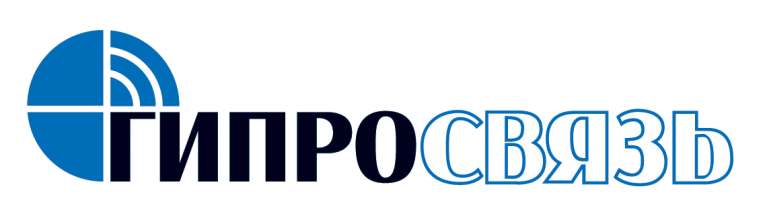 Цифровизация отраслей и функциональных сфер экономики Республики Беларусь. 
Методика и частные показатели
Докладчик: Соловьев Евгений 
и.о. начальника научно-исследовательского отдела инфокоммуникаций
aup@giprosvjaz.by
ОАО «Гипросвязь»
giprosvjaz.by
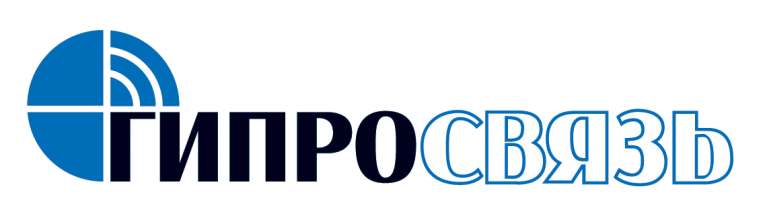 Научно-исследовательская работа «Разработка системы показателей оценки уровня цифровизации отраслей и функциональных сфер экономики Республики Беларусь»
aup@giprosvjaz.by
ОАО «Гипросвязь»
giprosvjaz.by
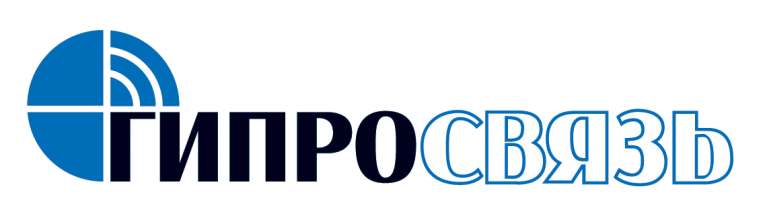 КОМПЬЮТЕРИЗАЦИЯ
ИНФОРМАТИЗАЦИЯ
ЦИФРОВИЗАЦИЯ
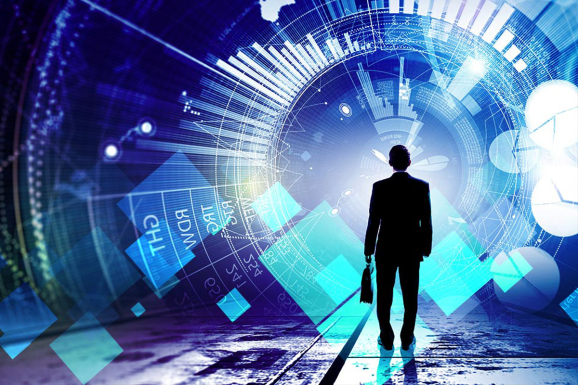 АВТОМАТИЗАЦИЯ
aup@giprosvjaz.by
ОАО «Гипросвязь»
giprosvjaz.by
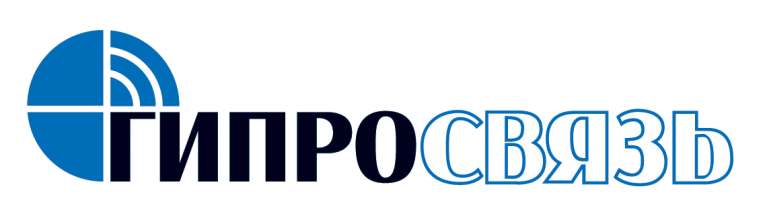 компьютеризация – процесс внедрения компьютерной техники, обеспечивающий автоматизацию информационных процессов и технологий во все сферы жизнедеятельности человека в целях улучшения качества жизни людей за счет увеличения производительности и облегчения условий их труда;
автоматизация – направление научно-технического прогресса, использующее саморегулирующие технические средства и математические методы с целью освобождения человека от участия в процессах получения, преобразования, передачи и использования энергии, материалов, изделий или информации, либо существенного уменьшения степени этого участия или трудоемкости выполняемых операций;
информатизация – организационный, социально-экономический и научно-технический процесс, обеспечивающий условия для формирования и использования информационных ресурсов и реализации информационных отношений в целях создания оптимальных условий для удовлетворения информационных потребностей и реализации прав граждан, органов государственной власти, органов местного самоуправления, организаций, общественных объединений на основе формирования и использования информационных ресурсов;
цифровизация – современный тренд развития и последовательного улучшения всех бизнес-процессов экономики и связанных с ней социальных сфер, основанный на увеличении скорости взаимообмена, доступности и защищенности информации, а также на возрастании роли автоматизации как базы цифровизации
aup@giprosvjaz.by
ОАО «Гипросвязь»
giprosvjaz.by
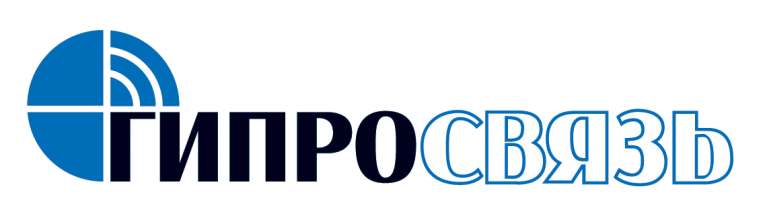 Цели цифровизации:
повышение эффективности экономики;
улучшение качества жизни
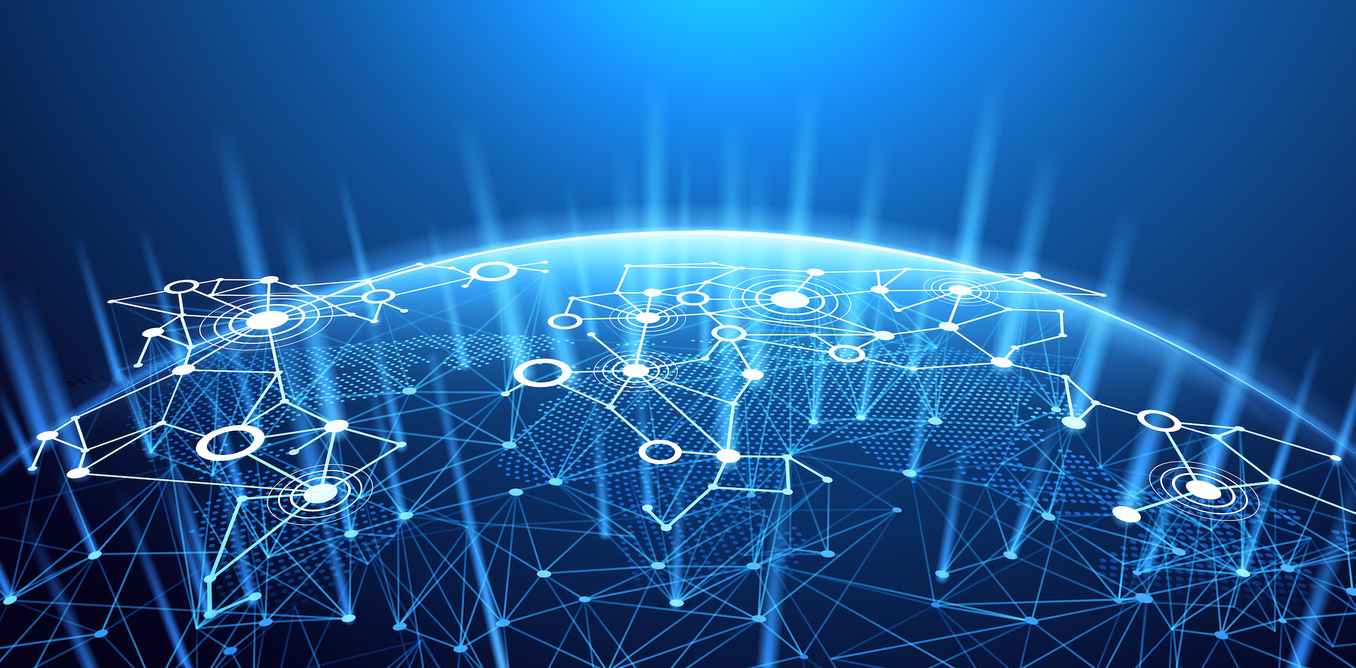 aup@giprosvjaz.by
ОАО «Гипросвязь»
giprosvjaz.by
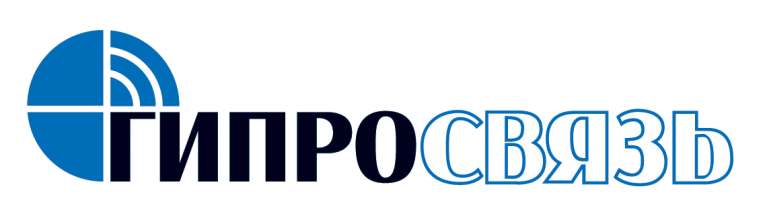 БИЗНЕС-ПРОЦЕСС – совокупность взаимосвязанных мероприятий или работ, направленных на создание определенного продукта или услуги для потребителей
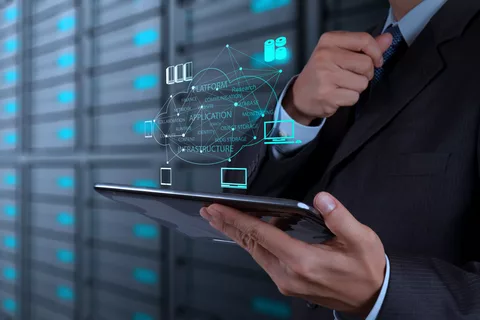 aup@giprosvjaz.by
ОАО «Гипросвязь»
giprosvjaz.by
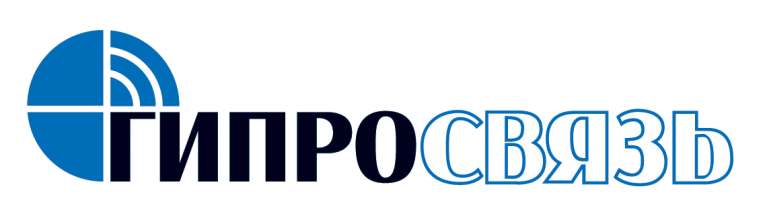 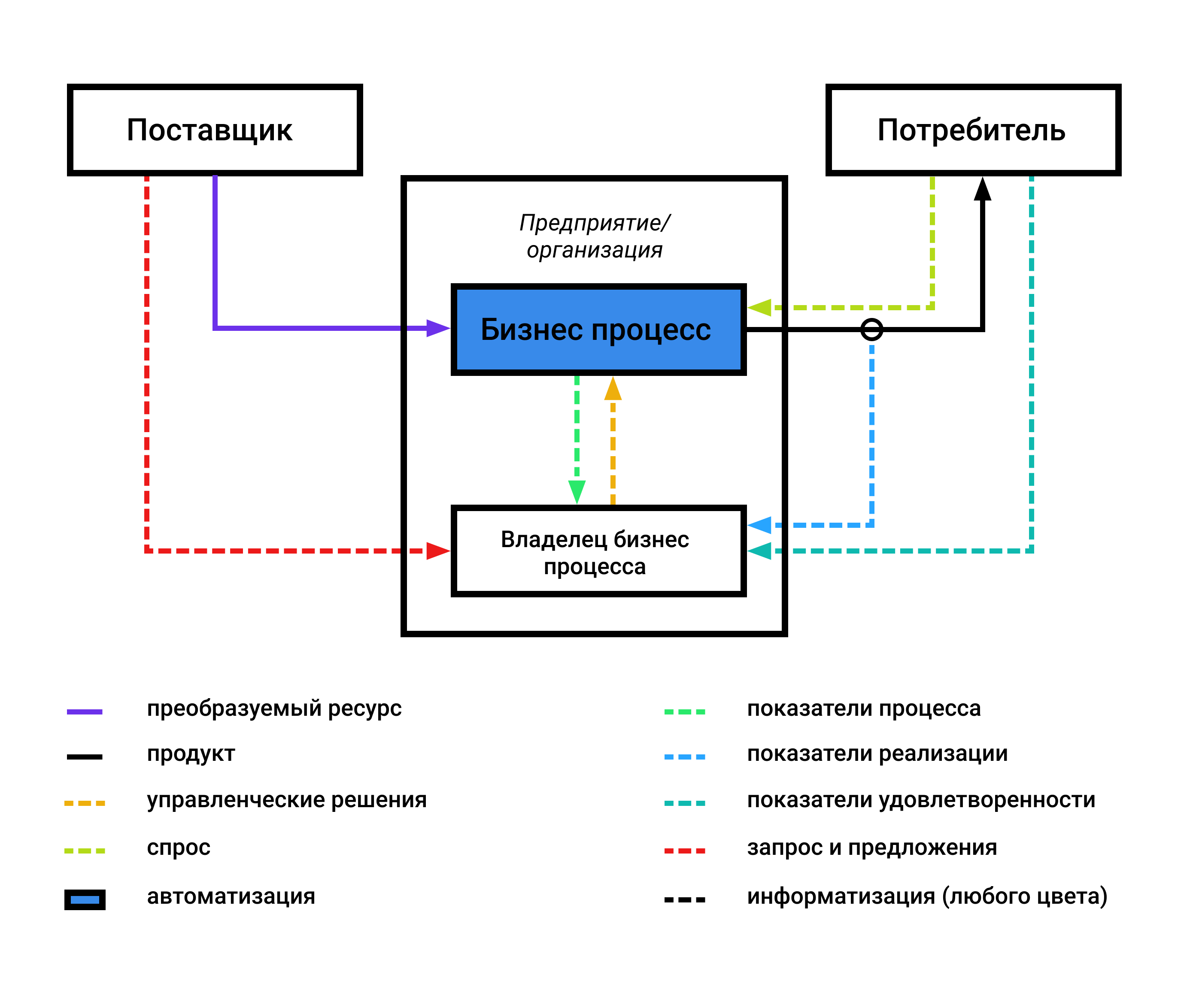 aup@giprosvjaz.by
ОАО «Гипросвязь»
giprosvjaz.by
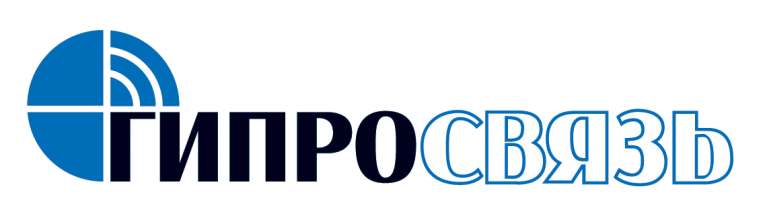 выивыиыЦИФРОВИЗАЦИЯыви
Вышестоящие органы государственного управления
Цифровой актив
сбор
хранение
Поставщики
обработка
аналитика
Потребители
ППР
Конкуренты
Управление
СМИ/реклама
ыАВТОМАТИЗАЦИЯв
Производство товаров/услуг
Делопроизводство
ИНФОРМАТИЗАЦИЯ
aup@giprosvjaz.by
ОАО «Гипросвязь»
giprosvjaz.by
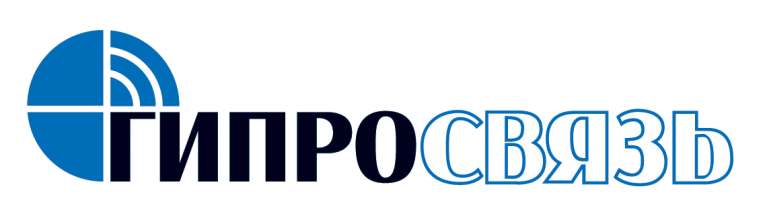 где Ц – показатель уровня цифровизации;
Ρц  – функция соответствия;
И – имеющееся значение уровней обобщенных нормированных показателей информатизации предприятия (организации);
А – имеющееся значение уровней обобщенных нормированных показателей автоматизации предприятия (организации);
К – имеющееся значение уровней обобщенных нормированных показателей компьютеризации предприятия (организации);
И*– требуемое (достаточное) значение уровней обобщенных нормированных показателей информатизации предприятия (организации);
А* – требуемое (достаточное) значение уровней обобщенных нормированных показателей автоматизации предприятия (организации);
К* – требуемое (достаточное) значение уровней обобщенных нормированных показателей компьютеризации предприятия (организации);
r – функция корреляции.
aup@giprosvjaz.by
ОАО «Гипросвязь»
giprosvjaz.by
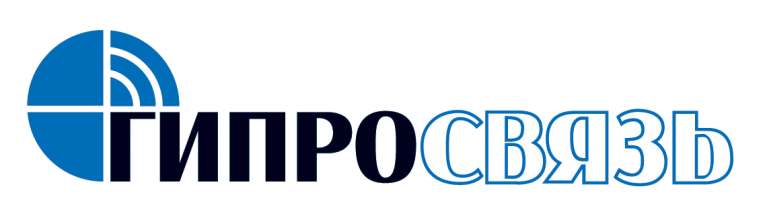 Вид функции соответствия
aup@giprosvjaz.by
ОАО «Гипросвязь»
giprosvjaz.by
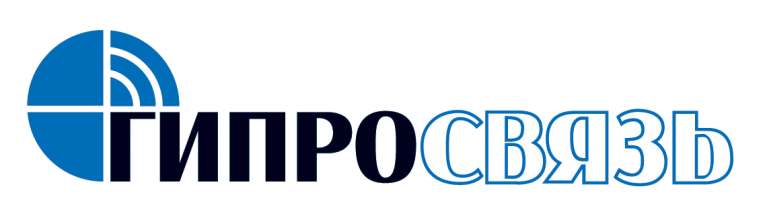 Оценочная шкала цифровизации
0 – цифровизация отсутствует;
1 – осуществляется автоматический цифровой сбор данных;
2 – осуществляется автоматический цифровой сбор данных и последующая динамическая аналитика этих данных в реальном времени (создан цифровой актив);
3 – внедрена интеллектуальная система поддержки принятия решений, включающая автоматический цифровой сбор данных и последующую динамическую аналитику, результаты (цифровой актив) используются руководством предприятия для принятия оперативных и оптимальных решений;
4 – создана экосистема предприятия, в которой все бизнес-процессы цифровизированы, управленческие решения формируются и реализуются автоматически (при необходимости, некоторые из них утверждаются или корректируются руководством предприятия, несущим ответственность за последствия принятого и реализованного управленческого решения). Роль менеджеров состоит в определении целей (подцелей) функционирования системы управления предприятием, системы ограничений и критериев эффективности, направлений развития и сфер деятельности.
aup@giprosvjaz.by
ОАО «Гипросвязь»
giprosvjaz.by
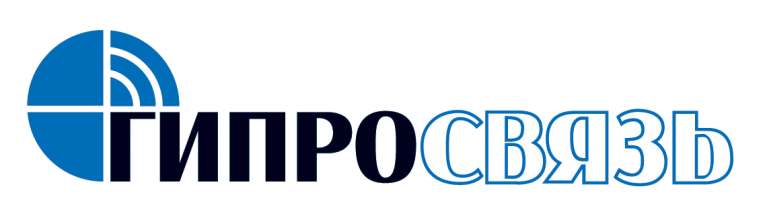 где Иi – нормированный частный показатель информатизации (значение лежит в интервале [0…1]), 
 – весовой коэффициент i-й группы независимых бизнес-процессов
где Аi – нормированный частный показатель автоматизации (значение лежит в интервале [0…1]);
 – весовой коэффициент i-й группы независимых бизнес-процессов
- 0 – на предприятии недостаточно компьютеров для автоматизации и информатизации основных задач;
- 1 – на предприятии имеется достаточное количество компьютеров, но не хватает компьютерной периферии и сетевого оборудования;
- 2 – на предприятии имеется достаточное количество компьютеров и компьютерной периферии, но недостает сетевого оборудования / на предприятии имеется достаточное количество компьютеров и сетевого оборудования, но недостаточно компьютерной периферии;
- 3 – на предприятии имеется достаточное количество компьютеров, компьютерной периферии и сетевого оборудования для автоматизации и информатизации основных задач.
aup@giprosvjaz.by
ОАО «Гипросвязь»
giprosvjaz.by
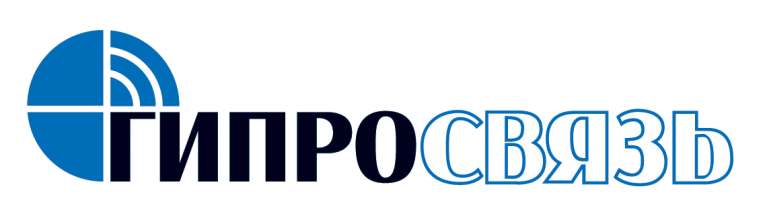 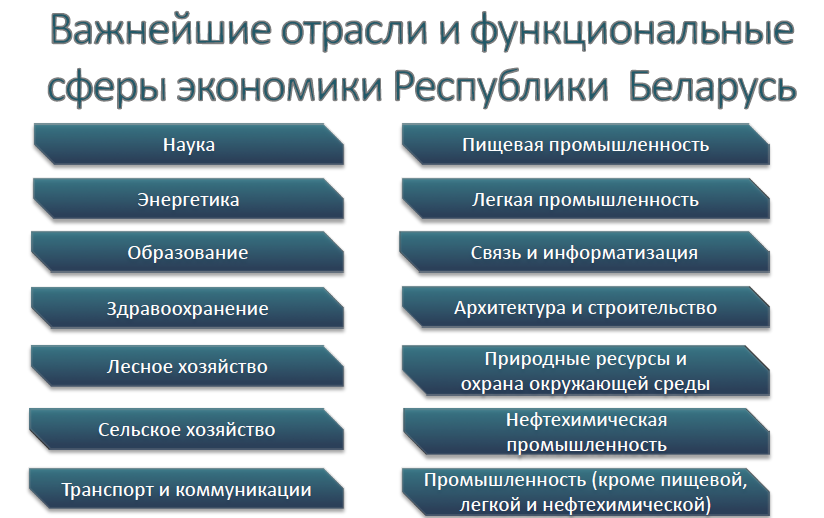 aup@giprosvjaz.by
ОАО «Гипросвязь»
giprosvjaz.by
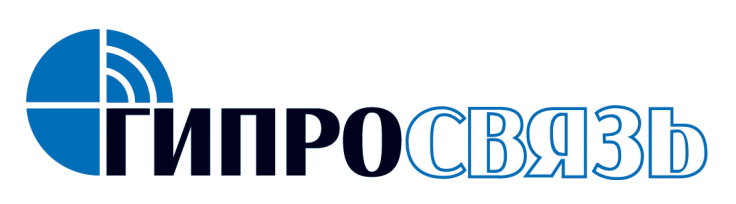 Спасибо за внимание!
Республика Беларусь, 220012,
г. Минск, ул. Сурганова, 24
Тел.: (+375 17) 331 26 18
Факс: (+375 17) 285 77 27
E-mail: aup@giprosvjaz.bу
www.giprosvjaz.by